Operationer utanför OpKoppling till SPOR?
Peder Olsson, narkosläk Sundsvall
2025-03-21
Hur ser det ut i Sundsvall?
Sundsvalls sjukhus
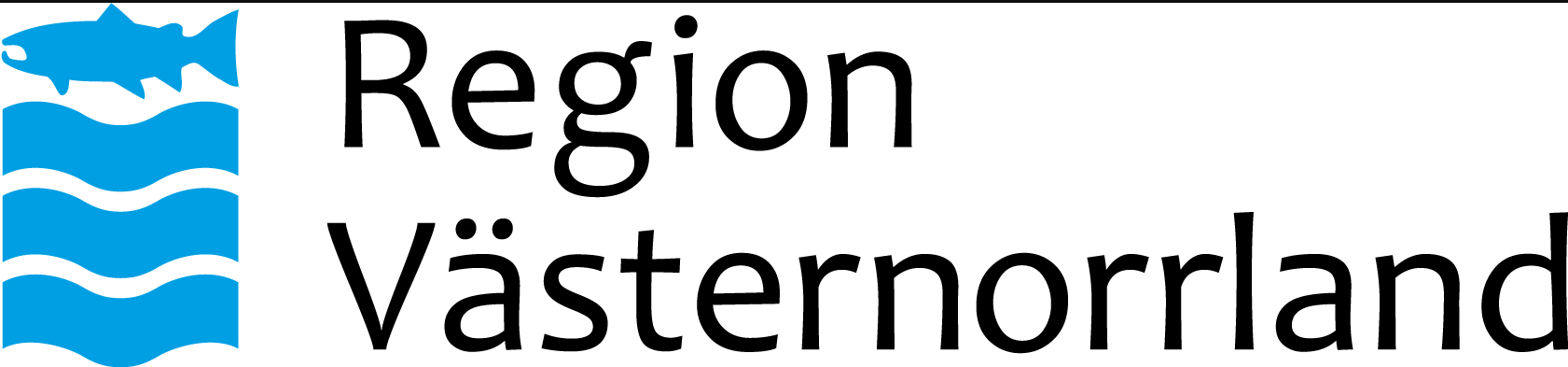 Personal, kompetens, lokaler, utrustning
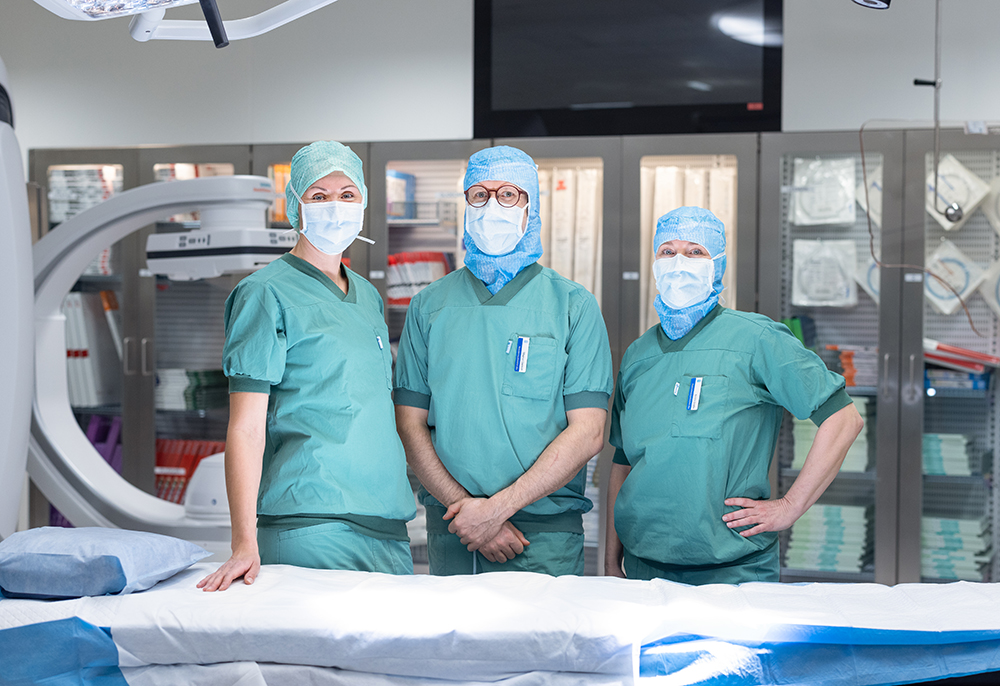 IT
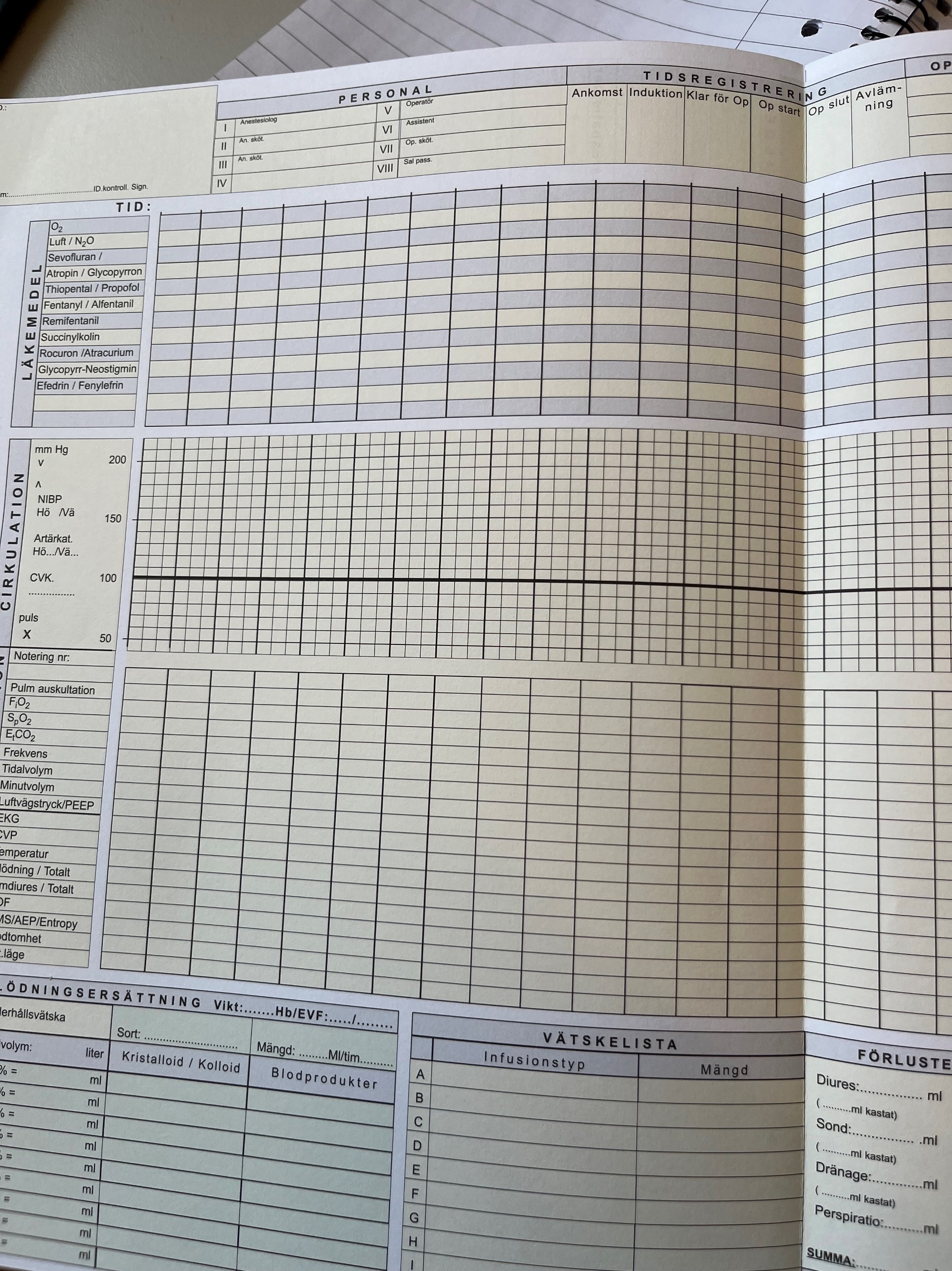 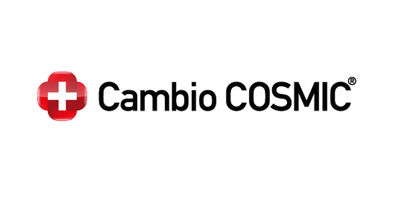 Operation				Mottagning
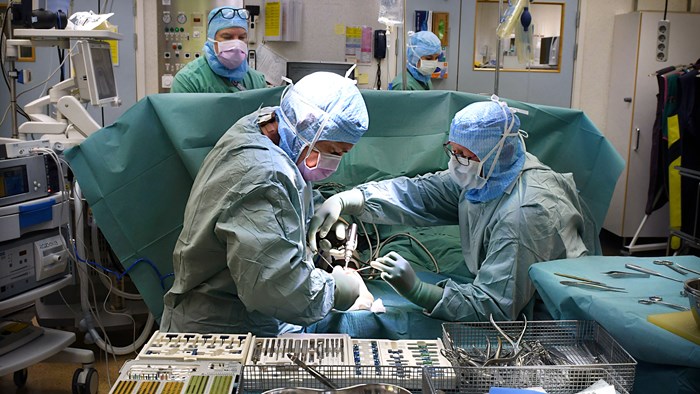 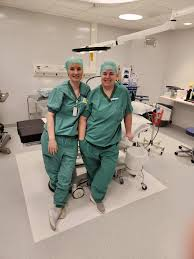 Operation				Mottagning
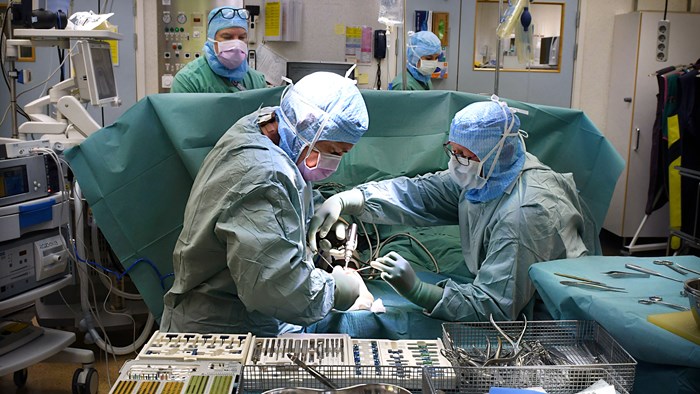 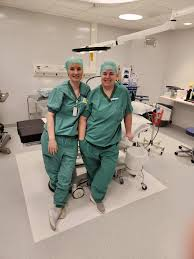 SPORs definition av en operation:
Samtliga kirurgiska operationskoder (KKÅ) med följande undantag:
Av koder som börjar med T (mindre kir ingrepp) ingår endast TPX10 och TPX15 (SVP)
Av koder som börjar med U (endoskopi) ingår endast UJK02 och UJK05 (ERCP)

Av de medicinska åtgärdskoderna (KMÅ) ingår:
 SP712-SP799 samt SP105, SP183, SP815, SP502, SP505 och SP816 
	(SVP, PICC, MID)
SundsvallOp utanför op med anestesimedverkan:
Förlossning	Mindre förlossningsskada
Ögon		Katarakt, strabism
Röntgen		PTC
SundsvallOp utanför op utan anestesimedverkan:
Kirurgi		SVP ut, hudförändring, såromläggning
Gynekologi		Hysteroskopi, konisation
Urologi		Fimos, vasektomi, ESVL, botox
Öron-näsa-hals	Hudtumör
Ortopedi		Osteosyntes ut, ganglion, handkirurgi; CTS, 					triggerfinger, Dupuytren mfl
Röntgen		PCI
SundsvallOp utanför op framöver?
Urologi		Uretärstent in, botox med anestesi
Kirurgi		Anala ingrepp; dilatation, polyp, fissur, fistel
Gynekologi		Hysteroskopi m shaver, prolaps, inkontinens
Ortopedi		?
SundsvallHur bokförs ingrepp utanför Op?
Pol-Op – Cosmic
Ej tekniskt möjligt skicka till SPOR idag

Ortopedi – Orbit
Skickas inte till SPOR – men tekniskt möjligt

Ingrepp med anestesimedverkan - Orbit
Går till SPOR
Hur får vi med operationer utanför op till SPOR?
Hantera i OPS som Orbit, Provisio, TM!
Tack